U.S.-LATIN AMERICAN RELATIONS
Political Science 146A
SPRING 2016

Peter H. Smith
CONTACT INFO
phsmith@ucsd.edu
Social Science Building 364
Wednesday 2-4 

Kathryn Baragwanath
kbaragwa@ucsd.edu

John Gotti
jgottiucsd@gmail.com
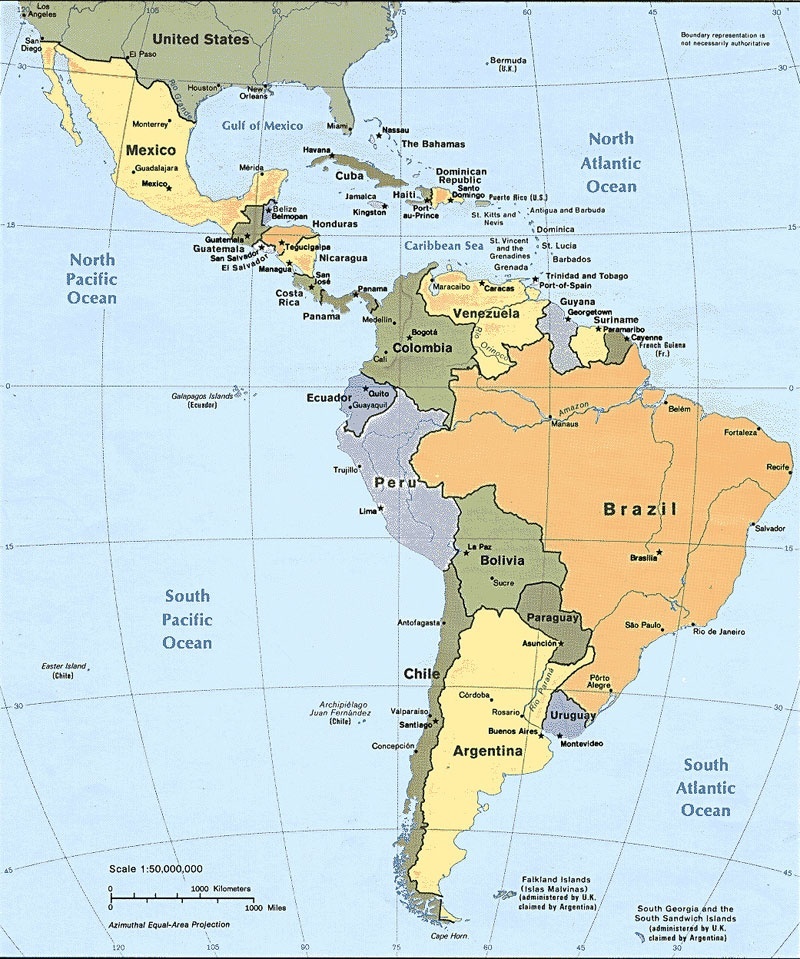 Key Questions
What is the current state of U.S. relations with Latin America?
What (if anything) is unique or “new” about the present situation?  How much have we seen before?
Where is the relationship headed?  What might the future hold?
Subtext: strong vs. weak, disparity in power
Key Questions
What is the current state of U.S. relations with Latin America?
What (if anything) is unique or “new” about the present situation?  How much have we seen before?
Where is the relationship headed?  What might the future hold?
Subtext: strong vs. weak, disparity in power
Course Design
Course Structure and Conceptual Approaches

Historical Stages
	1.  Imperialism in the Americas
	2.  Cold War in the Americas
	3.  The 1990s: From Geopolitics to Geoeconomics
The Contemporary Scene: 9/11-present
The War on Terror and Global  Realities
Neglect and Opportunity for Latin America
The Political Economy of Drug Trafficking
Migration and Latino Communities
Barack Obama and the Politics of Hope (?) Conclusion and Review
The Contemporary Scene: 9/11-present
The War on Terror: Geopolitics and Global  Realities
A New World, the New Left
The Political Economy of Drug Trafficking
Migration and Latino Communities
What’s Up with Cuba?
Barack Obama and the U.S. Campaign
Conclusion and Review
Analytical Tools
Nation-state as unit of analysis (not markets, not psychology)
International systems with distinct “rules of the game”
Formulation of “grand strategies” (depending on perceptions of world arena)
Disparities in power
“Hard” vs. “soft” power
POINTS OF ENTRY
Readings:
Smith, Talons of the Eagle, 4th edition (2013)
Holden and Zolov, Latin America and the United States: A Documentary History 2nd edition (2011)
Videos:
“Missing”
“South of the Border”
“Maria Full of Grace”
“The 800 Mile Wall”
“Latin American and Caribbean Presence in the U.S.”
Guest speakers:
Susan Rice
Barack Obama
ASSIGNMENTS AND DATES
May 04: “mock” midterm 
May 25: closed-book exam (33% course grade)
June 01: 10-15 page paper  (67% course grade)


NB:   There will be no final exam!
A CAST OF CHARACTERS
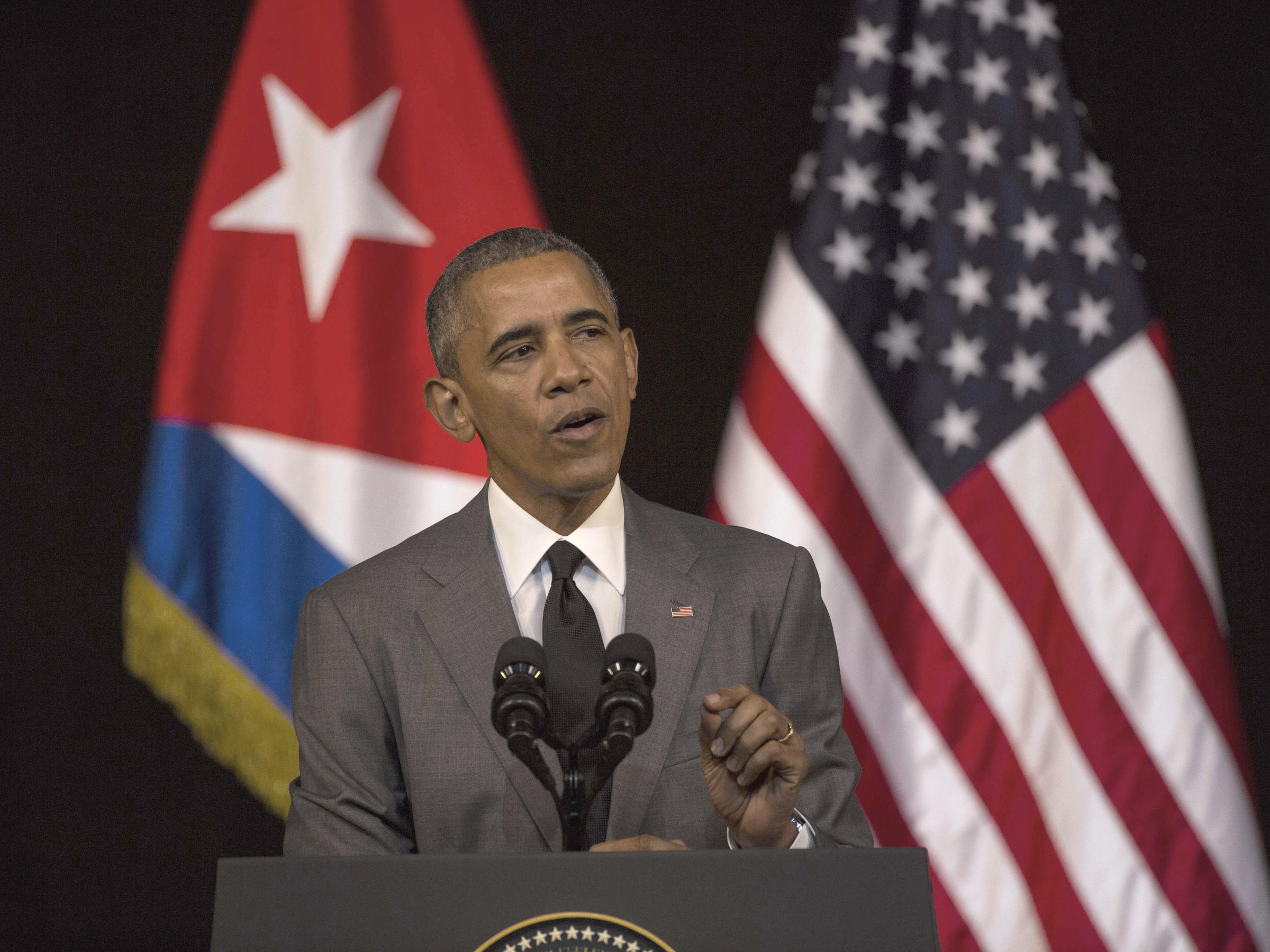 PARTING THOUGHTS
Have fun in this course!

Q:  If ignorance is bliss, knowledge must be…. ?